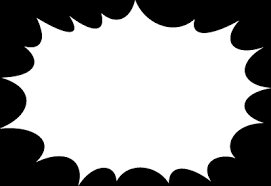 令和2年度総合型地域スポーツクラブ育成推進事業
クラブの
悩み・課題を
シェアしよう‼
オンライン
クラブ交流会
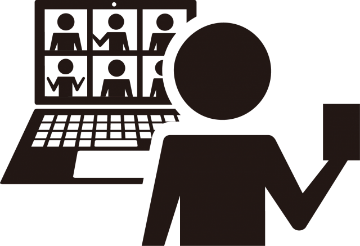 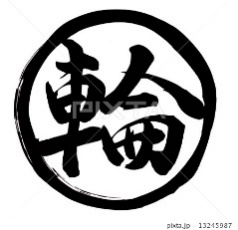 ～オンラインでつながるクラブの　　　　～
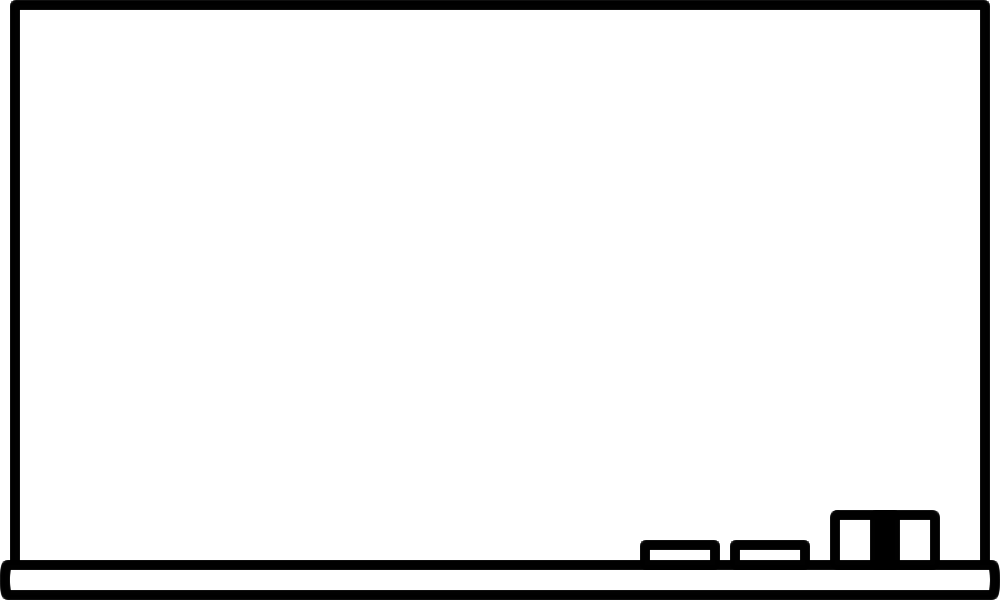 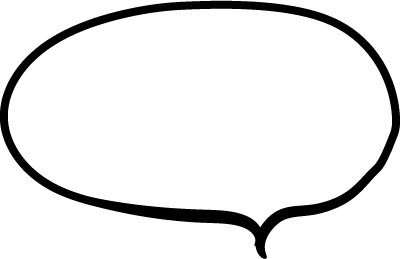 参加費無料！
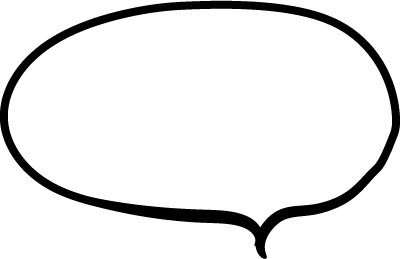 コロナ対策
どうしよう…
他のクラブは
どうしているかな？
日にち：令和3年1月24日（日）
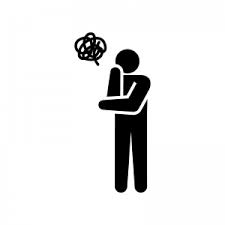 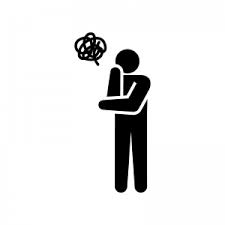 時　間：14時00分～15時20分
　　　　　　受付　13時30分～
【日程表】
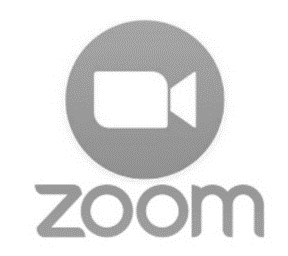 ※オンラインツール　zoomを利用します
※内容は変更する可能性がございます。
【主　 催】公益財団法人大阪府スポーツ協会　大阪府総合型地域スポーツクラブ連絡会協議会（大阪SCねっと）　
　
【対象者】府内の総合型地域スポーツクラブ及び設立準備団体においてクラブ運営に携わっている方
　　　　　　大阪府内の地域スポーツに携わる方、関心のある方
　
【申込み】　申込書に必要事項を記入し、1月８日（金）までに、
　　　　　　　大阪府スポーツ協会へ郵送またはFAX、メールにてお申込みください。

【問合せ】大阪府スポーツ協会　立溝(たてみぞ）　　　
　　　　　　TEL：06-6643-5234　FAX　：06-6630-6110　E-mail：adviser-osaka@japan-sports.or.jp
　　　　　 〒556-0011　大阪市浪速区難波中3-4-36　大阪府立体育会館内
FAX:06-6630-6110
公益財団法人大阪府スポーツ協会
立溝宛
令和2年度総合型地域スポーツクラブ育成推進事業
オンラインクラブ交流会　参加申込書
≪オンラインテスト接続について≫
以下、日程でオンラインテスト接続を行います。
ご希望の方は≪参加者情報≫「オンラインテスト接続の希望」に希望日の番号をご記入ください。
※以下日程がご都合の悪い方、テスト接続に不安ある方は備考欄にご記入ください。
　①1月17日（日）11：00～11：30
　②1月21日（木）14：00～14：30
《参加者情報》　※申込者も再度ご記入ください。
※この参加申込書により取得した個人情報は、本交流会実施に係る本会からの事務連絡、受付等の運営業務に利用する他、
　　氏名、団体名、団体における役職名を記載した名簿を作成し、参加者への配付に利用いたします。
≪備考≫